BLOOD AND LYMPHATICS DISORDERS
Review of Anatomy and Physiology of blood
Erythrocytes ( RBC)
 Leucocytes   (WBC)
 Thrombocytes  (Platelets)
N/B
Platelets are not technically cells rather they are granular fragments of giant cells in the bone marrow called megakaryocytes.
The cellular part of blood consists of: White Blood Cells (WBC), Red Blood Cells (RBC), and platelets.  
Hematopoiesis is the process of making new blood cells (of any type) within red bone marrow.
Specific areas for hematopoiesis include:
The spleen and liver (During pregnancy) 
The Bone Marrow (BM)
Disorders of Red Blood Cells
1. HYPOPROLIFERATIVE ANAEMIAS
Iron deficiency anaemia
Megaloblastic anaemia
Folic acid deficiency
2. HEMOLYTIC ANAEMIAS:  
Sickle cell                                                                       
Thalasaemia,                                                                     
Hereditary spherocytosis 
Polycythemia                                                   
3. Anemia in renal disease
Cancers  of white blood cells and bone marrow
1. Leukemia:                                                                  - Acute Lymphoblastic leukemia  (ALL)                       - Chronic lymphocytic  leukemia  (CLL)                             - Acute Myeloid Leukemia ( AML)                                  - Chronic Myeloid Leukemia (CML)
2. Lymphatic Disorder-Lymphomas: 
Hodgkins  and non-hodgkins lymphoma                 - Burkitts lymphoma                                                    - Multiple myeloma
Bleeding disorders
Primary thrombocytopenia
Idiopathic thrombocytopenia
Hemophilia and vonwillbrands disease
Assessment of hematologic disorders
1. Hematologic studies
Complete Blood Count (Full Hemogram)
A complete blood count (CBC) is a blood test used to evaluate your overall health and detect a wide range of disorders, including anemia, infection and leukemia.                                                                                        A complete blood count test measures several components which include:
- Identifies total number of blood cells (leucocytes,erythrocytes and platelets),                                                                                                              - hemoglobin levels,                                                                                           - hematocrit(percentage of blood volume consisting of erythrocytes)                                                                               - RBC indices.
b). Peripheral blood smear
Manual examination of peripheral smear using a microscope and blood spread on a glass slide may be part of CBC and examines morphology of blood cells.
2. Bone marrow aspiration and biopsy
crucial when additional information is needed to assess how a person’s blood cells are being formed and to assess the quantity and quality of each type of cell produced within the marrow.
These tests are also used to document infection or tumor within the marrow.
1. RED BLOOD CELL DISORDERS
ANEMIA
Anemia is a condition in which the hemoglobin concentration is lower than normal; it reﬂects the presence of fewer than the normal number of erythrocytes within the circulation.
As a result, the amount of oxygen delivered to body tissues is also diminished.
Anemia is not a speciﬁc disease state but a sign of an underlying disorder.
Classiﬁcation of Anemias
A physiologic approach classiﬁes anemia according to whether the deﬁciency in erythrocytes is caused by 
Hypoproliferative anemia due to  a defect in their production 
Hemolytic anemia - due to their destruction 
Haemorrhage - due to blood  loss
Normals for RBC
Erythrocyte count: Male:4.5×10 12/L to 6.5×10 12/L
				(4.5–6.5million/mm³)
			Female:3.8×1012/Lto 5.8×1012/L
				(3.8–5.8million/mm³)
HB- Male:13–18g/100mL
		Female:11.5–16.5g/100mL
MCV(Mean Corpuscular volume) -80 to 96 femtolitre
 MCH (Mean Corpuscular Hb) -27 to32picograms/cell
MCHC (Mean Corpuscular Hb Concentration ) -30 to 35g/dl
PCV (Packed cell volume )- 0.40-0.55L/L
HYPOPROLIFERATIVE ANAEMIAS
This occurs when the marrow cannot produce adequate numbers of erythrocytes.
Inadequate production of erythrocytes may result from: 
Bone marrow damage due to medications (eg, chloramphenicol, cytotoxic drugs) and chemicals (eg, benzene) causing aplastic anaemia
lack of factors (eg, iron, vitamin B12 & folic acid, erythropoietin) necessary for erythrocyte formation.
Foods with  specific vitamins necessary for RBC formation
1. IRON DEFICIENCY ANAEMIA
Causes
Chronic blood loss especially uterine or from GIT
Increased demand during infancy, adolescence, pregnancy and lactation
Menorrhagia 
Malabsorption-gluten-induced enteropathy, gastrectomy
Poor diet
Clinical manifestations
Symptoms 
Shortness of breath particularly on exercise
Weakness
Lethargy
Palpitation
headache
In older subjects ( late signs)
Cardiac failure
Angina pectoris
Confusion
Visual disturbances-in severe anaemia
Signs
General 
Pallor of mucus membranes
Tachycardia
Cardiomegally
Systolic flow murmur especially at the apex
Features of CCF  and retinal hemorrhage especially  in the elderly
Koilonychia (spoon nails)
Angular stomatitis
Dysphagia
Pica
In  children: irritability, poor cognitive function and decline in psychomotor development
Example  of Koilonychia (spoon nails)
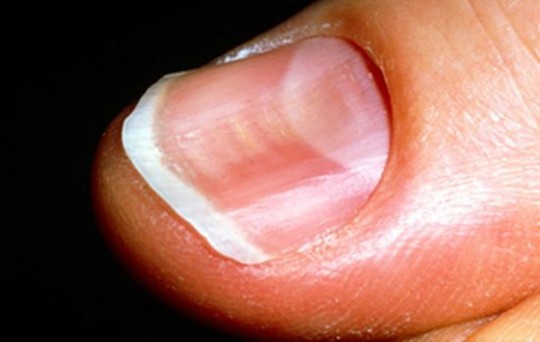 Assessment and diagnostic findings
Hx taking
Bone marrow aspiration
	There is complete absence of iron from stores(macrophages) and erythroblasts.
	N/B-Erythroblasts are small and have a ragged cytoplasm
MCV and MCH reduced in relation to the severity of anemia
Hb –low
Serum ferritin reduces in relation to the severity of anemia (Ferritin is a protein that stores iron, released  when the  body  demands needs)
NB: Some infections and inflammatory conditions cause low serum iron levels and Total iron-binding capacity (TIBC).
The most definitive test is taking ferritin and hb levels
Medical Management
Investigate the cause and treat it
Drugs
1.  Administration of oral ferrous sulphate 200mg TDS least for 6 months.
Its given on  an empty stomach for easy absorption.  
Antacids and dairy products should not be taken together with iron because they diminish its absorption
If side effects occur, this can be reduced by giving iron with food or giving ferrous gluconate
Other alternative route include:
Parenteral iron: ferric hydroxide-sucrose,iron dextran
Intramuscular iron: iron dextran (cosmoFer), iron sorbitol
2.Vitamin C-facilitates absorption of iron
NOTE:
It can also be taken in the liquid form though it stains the teeth. To avoid staining, advice the client/patient to use a straw or rinse the mouth with water after taking it.
To prevent gastrointestinal distress where more than one is prescribed a day,  increase the dose gradually  to  enable the body adjust  to iron
Treat side effects. If constipation prescribe a laxative etc
Nursing management
Health education especially in high risk groups e.g. pregnant women and children
- Advice on Iron rich foods e.g. meat, liver, beans and leafy green vegetables. Do nutritional counseling on the same
on iron therapy compliance
Advice the patient to take iron supplement 
To take iron supplements an hour before meals since iron is best absorbed in an empty stomach
MEGALOBLASTIC ANAEMIA
Characterized by large RBCs which are fragile and easily destroyed
Common forms of megaloblastic anemia
Cobalamin ( vitamin B12 )deficiency
NOTE: Formerly known as pernicious anemia in which an Intrinsic factor (IF) is required for cobalamin absorption 
    2. Folic acid deficiency
N/B: Both Vitamins are needed for formation and maturation of RBCs.
.
Causes of Vit B12 (cobalamin) deficiency
Causes include:
Faulty absorption (after ileal resection or gastrectomy; crohn’s disease)
Deficiency of intrinsic factor due to:                        - long term use of H2-histamine receptor blockers causing gastric  atrophy                      - loss of gastric mucosa from autoimmune disorders.  - Chronic Gastritis damaging gastric mucosa including parietal cells
Nutritional deficiency – strict vegetarians
Hereditary defects of Cobalamine utilization
Clinical manifestations of Vit B12 deficiency.
General symptoms of anemia
Smooth, red and Sore tongue
Mild diarrhoea
Vitiligo (patchy loss of skin pigmentation)
premature graying of the hair
Weakness
Parathesias of the feet and hands (Vitamin B12 plays a significant role in the synthesis and maintenance of myelin.  )
Altered thought processes
Confusion  dementia
Diagnosis
Assay  serum B12 -Serum B12 is low  & Red cell folate – low
Intrinsic factor antibody test - a positive test shows presence of antibodies that bind vit B12 intrinsic factor complex and prevent it from binding to receptors in the ileum thus preventing its absorption
Schilling technique to determine vit B12 deficiency. The test  can tell  whether;                                                                             (i) Vit B12 is released in the urine in 24hr urine collection                                                                               (ii) Vit B12 deficiency  are caused by problems in the stomach that prevent it from producing intrinsic factor               (iii) if abnormal bacterial growth has caused the low vitamin B12 levels if antibiotics was administered 2weeks prior to the test  (iv) if it is due to pancreatic problems
Conditions that interfere with  Schilling test  results
Abnormal results may be due:
Biliary disease
Celiac disease (sprue)
Crohn's disease
Liver disease
Pancreatic disease
Medical management
Dietary therapy-increasing the amount of folic acid in the diet and administering 
ii. Drugs; -IM 5mg folic acid daily for 4months  for   
                 people with malabsorption problems along
                 side dietary therapy
                - vitamin B12 replacement- hydroxocobalamin  
                  (oral and IM)  which may be for life.
Nursing Management
Careful neurologic assessment  including tests of position and vibration sense.
Assess the patient’s gait and stability as well as the need for assistive devices (eg, canes, walkers) and for assistance in managing daily activities.
Ensuring safety when position sense, coordination, and gait are affected.
If sensation is altered, the patient needs to be instructed to avoid excessive heat and cold.
Because mouth and tongue soreness may limit nutritional intake, the nurse advises the patient to eat small amounts of bland, soft foods frequently.
Health   Education:
Explain that other nutritional deficiencies, such as alcohol induced anemia, can induce neurologic problems.
The patient must be taught about the chronicity of the disorder and the need for monthly vitamin B12 injections or daily oral vitamin B12 even in the absence of symptoms. 
If parenteral replacement is used, many patients can be taught to self-administer their injections. 
Medical follow-up and screening are important due to  risk of gastric cancer as result of gastric atrophy
Complications of Vit B12 deficiency
Affects myelin production  which may lead to irreversible neurological damage
Mucosal abnormalities such as glossitis
Folic Acid Deficiency
Folic Acid required for RBC formation and maturation
Deficiency of Folic Acid also causes megablastic anemia (RBCs that are large and fewer in number)
Causes of Folic Acid Deficiency
Causes include:
Poor dietary intake
Malabsorption syndromes-faulty absorption due varies causes.
Alcohol abuse - decreased absorption of vitamins
Increased demand -as in pregnancy and chronic hemolytic anemia
Hemodialysis -  Due to Increased  blood loss in the dialyzer.
Other causes of folic acid deficiency
Excess folate urinary loss-active liver disease and CCF
Drugs-anticonvulsants and sulfasalazine
NB: Folic acid deficiency clinical8 manifestations are similar to vitB12i deficiency except neurological manifestations that are absent.iii
Management of Folic acid deficiency
Tablet of folic acid (folate) each day.
 Foods rich in folic acid, such as nuts, leafy green vegetables, enriched breads and cereals, and fruit.
Anemia in Renal Disease
This anemia is caused by both a mild shortening of erythrocyte lifespan and a deficiency of erythropoietin (necessary for erythropoiesis).
 The erythropoietin stimulates the bone marrow to compensate by producing new erythrocytes and releasing some of them into the circulation somewhat prematurely as reticulocytes.
Diseased kidneys may not produce enough erythropoietin (EPO), a hormone that regulates red blood cell production.
Therefore If there are not enough red blood cells, the  body does not get the right amount of oxygen, resulting in anemia.
The chance of developing anemia increases as kidney disease gets worse
Other factors that can contribute to anemia in patients with kidney disease include iron deficiency, some vitamin B12, and the effects of poor nutrition or inflammation. 
N/B;
Patients undergoing long-term hemodialysis lose blood into the dialyzer and therefore may become iron deficient.
Folic acid deficiency develops because this vitamin passes into the dialysate.
Management
Erythropoietin, in combination with oral iron supplements, can raise and maintain hematocrit levels.
Therefore, the hemoglobin should be checked frequently and the dose of erythropoietin titrated to maintain a hemoglobin level at 11-12g/dl
HEMOLYTIC ANEMIAS
The erythrocytes have a shortened lifespan; thus, their number in the circulation is reduced. Fewer erythrocytes result in decreased available oxygen, causing hypoxia, which in turn stimulates an increase in erythropoietin release from the kidney.
If the marrow cannot compensate to replace the erythrocytes (indicated by a decreased reticulocyte count), the anemia will progress.
Forms of hemolytic anaemia
1. Inherited 
Sickle cell anemia – Due to abnormal Hb
Thalassemia and thalassemia major - reduced rate of synthesis of alpha or beta chains
G-6-PD deficiency – Red Blood cells  destruction  when the  exposed to certain drugs or the stress of infection or certain food
Hereditary spherocytosis- auto hemolytic  due to sphere, small and fragile  shaped  cells
2. Acquired 
autoimmune hemolytic anemia
non–immune-mediated paroxysmal nocturnal hemoglobinuria
microangiopathic hemolytic anemia- subgroup of hemolytic anemia
heart valve hemolysis-complication after valve replacement
Anemia associated with hypersplenism
SICKLE CELL ANEMIA
This is a severe hemolytic anemia that results from inheritance of the sickle hemoglobin gene.
Sickle hemoglobin (HbS) acquires a crystal-like formation when exposed to low oxygen tension. 
Sickle cell anemia is the most severe form of sickle cell disease. 
Sickle cell trait refers to the carrier state for SC. 
Less severe forms include sickle cell hemoglobin C (SC) disease, sickle cell hemoglobin D (SD) disease, and sickle cell beta-thalassemia.
Pathophysiology of sickle cell
Sickle hemoglobin (HbS) acquires a crystal-like formatlow ion when exposed to low oxygen tension. 
The oxygen tension cause the erythrocyte containing HbS loses its round, pliable, biconcave disk shape and becomes deformed, rigid, and sickle shaped.
These long, rigid erythrocytes can adhere to the endothelium of small vessels; when they adhere to each other, blood flow to a region or an organ may be reduced. Or blocked.
This obstruction can be repeated from time to time.  There is increased destruction of red blood cells because of their abnormal shapes, fragility and inflexibility. The blood cells, which are sickled, causing vascular blockage, can be permanently trapped therein, resulting in blood viscosity, circulatory stasis, hypoxia or further sickling. 
When vascular obstruction occurs, some of the symptoms experienced include:                                                                   i). Death of the tissues (Necrosis)                                                                                                                 ii). Severe pain, especially in the joints, and headache                                                                                         iii). Vaso-occlusive sickle cell crisis, where repeated crisis can lead to progressive organ failure
The sickling process takes time; if the erythrocyte is again exposed to adequate amounts of oxygen (eg, when it travels through the pulmonary circulation) before the membrane becomes too rigid, it can revert to a normal shape.
Clinical Manifestations
Anemia (hemoglobin values are 7 to 10 g/dL)
 Jaundice
The bone marrow expands in childhood in a compensatory effort to offset the anemia, sometimes leading to enlargement of the bones of the face and skull. 
tachycardia, cardiac murmurs, and cardiomegaly. Due to stress of  chronic anemia
Dysrhythmias and heart failure may occur in adults.
Splenomegaly and hepatomegaly
hypoxic damage or ischemic necrosis of body organs esp spleen, lungs, and central nervous system.
unusual susceptibility to infection, particularly pneumonia and osteomyelitis.  because the damaged cells eventually clog the spleen.
NOTE:
• The child gradually becomes weak                                                                                                                                                                                                                                                        • Growth failure, that is, stunted weight and height                                                                                          • For older children, sexual maturity may be delayed
Sickle cell crisis
Crisis in sickle cell disease occurs when there is increased rate of hemolysis and increased oxygen demand. Crisis may occur as a result from;                                                                                                                                                            - Severe hypoxia from shock                                                                                                                                - Strenuous physical exercise                                                                                                                                        - Anesthesia or flying at high altitude in an unpressurised aircraft                                                                 -  pregnancy  and Emotional stress                                                                                             - Occlusion of the blood vessels                                                                                                                               -  Infection
Other factors contributing  to sickle crisis include:
Fever
 Bleeding
Cold exposure
Drug and  alcohol  use
Crises may be:                                                                    - vaso-occlusive,                                                       -visceral,                                                                                            - aplastic                                                                             - hemolytic
Painful vaso-occlusive crises
Most frequent
Precipitated by infection, acidosis, dehydration or deoxygenation.
Infarcts can occur in bones (hips,shoulders and vertebrae are most affected),lungs and spleen
The most serious crisis is of the brain or spinal cord
Doppler ultrasonography detects abnormal blood flow indicative of arterial stenosis and this predicts stroke in children
Visceral sequestration crises
Caused by sickling within organs and pooling of blood with a severe exacerbation of anemia 
Acute sickle chest syndrome is the common cause of death after puberty
It presents with dyspnoea, falling arterial po2,chest pain and pulmonary infiltrate on chest x-ray
Aplastic crises
Due to infection with parvovirus or from folate deficiency
Characterized by sudden fall in Hb
Requires transfusion
There is a fall in reticulocytes
Hemolytic crises
Increased rate of hemolysis
Fall in Hb
Rise in reticulocytes
Accompany a painful crises
Other clinical features
Ulcers of the lower legs due to vascular stasis and local ischaemia
Splenomegaly in infancy and early childhoood but later is reduced in size as a result of infarcts(autosplenectomy)
Pulmonary hypertension detected by doppler echochardiography and increased tricuspid regurgitant velocity
Diagnosis
Hb 6-9g/dl
Sickled cells
Sickling test is positive. The blood is deoxygenated with dithionine and Na2HPO4 
Hb electrophoresis:in Hb SS,no Hb A is seen
Management of sickle cell anaemia
Prophylactic management:
Daily folic acid replacements to maintain the supply required for increased erythropoiesis from hemolysis.
Good general nutrition and hygiene
Pneumococcal and meningococcal vaccine should be given as well as oral penicillin due their susceptability
Hepatitis B vaccine as blood transfusion is sometimes needed to protect or  already damaged liver
Pharmacologic Therapy 
- Hydroxyurea(effective in increasing fetal hemoglobin (ie, hemoglobin F) levels in patients with sickle cell anemia, thereby decreasing the formation of sickled cells. 
Arginine has antisickling properties and enhances the availability of nitric oxide, the most potent vasodilator, resulting in decreased pulmonary artery pressure.
Paludrine as prophylaxis  against malaria
Sickle cell crisis Management
Medical management;
Promote  rest, warmth & rehydration by oral fluids or intravenous normal saline 3 litres in 24 hours and antibiotics. 
Analgesia at the appropriate level should be given. Suitable drugs are paracetamol, NSAIDS and opiates e.g. continuous subcutaneous diamorphine.
Blood transfusion is given in very severe anaemia  OR Exchange transfusion may be done in case of neurological damage, visceral sequestration crises or repeated painful crises
Peripheral Blood Stem Cell Transplant- may cure sickle cell anemia.
Nursing Interventions
Managing Pain- Relaxation techniques, breathing exercises, and distraction. Support of swollen and painful joints.
Position to promote oxygenation
Preventing and Managing Infection- Prescribed antibiotics should be initiated promptly, and patients should be assessed for signs of dehydration.
Promoting Coping Skills- Nursing care that focuses on the patient’s strengths rather than deficits can enhance effective coping skills. Providing the patient with opportunities to make decisions about daily care may increase the patient’s feelings of control.
Minimizing Deficient Knowledge- Patients with sickle cell anemia benefit from understanding what situations can precipitate a sickle cell crisis and the steps they can take to prevent or diminish such crises.                                                                                                                                      Keeping warm and maintaining adequate hydration can be effective in diminishing the occurrence and severity of attacks.
Potential Complications
Hypoxia, ischemia, infection, and poor wound healing leading to skin breakdown and ulcers
 Dehydration due to Deoxygenation leads to red cell dehydration, and hence increases the rate of hemoglobin S (HbS)
Cerebrovascular accident (CVA, brain attack, stroke)
Anemia
Acute and chronic renal failure
 Heart failure, pulmonary hypertension, and acute chest syndrome
Impotence/ priapism
THALASSEMIA
Are genetic disorders that result from a reduced rate of synthesis of alpha or beta chains within the hemoglobin molecule causing abnormal haemoglobin production, which in turn reduces erythropoiesis and stimulates haemolysis.
Types of thalassemia
Alpha-thalassaemia syndromes
Caused by gene deletions
Loss of all four alpha genes completely suppresses alpha chain synthesis. This is incompatible with life in the fetus and results to hydrops fetalis (death in utero) while three alpha gene deletions leads to a moderately severe microcytic hypochromic anemia(Hb 7-11g/dl) with splenomegally.
This  is  known as Hb H disease because Hb H can be detected in red cells of these patients.
DNA analysis ascertains the diagnosis
Beta Thalassaemia  syndromes
 No beta chains or small amounts are synthesized
Excess alpha chains precipitate in erythroblasts and in mature red cells causing severe ineffective erythropoiesis and marked hemolysis=severe anaemia.
The greater the alpha chain excess, the more severe the anaemia
Clinical features of thalassemia
Severe anaemia 3-6 months after birth when the switch from gamma to beta chain should take place
Hepatosplenomegally due to excessive red cell destruction, extramedullary haemopoiesis and later because of iron overload. The large spleen increases blood requirements by increasing red cell destruction and pooling and by causing expansion of the plasma volume
Expansion of bones caused by intense marrow hyperplasia leads to thalassaemic facies and to thinning of the cortex of many bones with a tendency and bossing of the skull
Management
Treatment:
Blood transfusion: Hb should be maintained over 10g/dl at all times
Give 2-3 units every 4-6 weeks. Fresh blood filtered to remove white cells gives the best red cell survival with fewer reactions.
Folic acid 5mg OD if the diet is poor
Iron chelation therapy to treat iron overload
Subcutaneous deferoxamine is the drug of choice
Vitamin C 200mg/day increases excretion of iron produced by deferoxamine
Splenectomy to reduce blood requirements
Endocrine therapy as replacement because of end organ failure or to stimulate pituitary if puberty is delayed 
Calcium and vitamin D in osteoporosis
Bone marrow transplantation should be done early before liver damage sets in in childhood.
Hereditary spherocytosis
Is a genetically auto hemolytic anemia characterized by red blood cells that are sphere shaped   smaller, rounder and more fragile than healthy cells. The rounded shape causes the red blood cells to be caught in the spleen where they break down
Causes 
Hereditary 
Risk factors 
Positive family history
Symptoms
Jaundice
Pallor
Shortness of breath
Fatigue
Weakness
In children irritability and moodiness
Hemolytic anemia
Gall stones
Treatment
Folic acid 1mg daily
Blood transfusion in severe anemia
Surgical removal of the spleen: The spherical red blood cells remain but they are no longer destroyed in the spleen. It cures the disease
Meningococcal, Haemophilus and pneumococcal vaccines are administered several weeks before splenectomy
Lifetime penicillin should be prescribed for prophylaxis after surgery to prevent dangerous infections
Complications 
Hemolytic crisis with more pronounced jaundice
Aplastic crisis
Folate deficiency due to increased marrow requirement
Leg ulcer
Glucose-6-phosphate dehydrogenase deficiency
It’s a hereditary condition in which red blood cells break down when the body is exposed to certain drugs or the stress of infection, certain foods such as fava beans and certain drugs such as antimalarials, asprin, nitrofurantoin, NSAIDS,quinidine,quinine and sulfa drugs
Hemolytic episodes are usually brief because the body continues to produce new RBCs which have normal activity
Symptoms
Dark urine
Splenomegally 
Fatigue 
Pallor 
Tachycardia 
Dyspnoea
Jaundice
Medical Management
Stop offending medication
Transfusion in severe hemolytic states
Splenectomy
Folic acid therapy due to high red cell turn over
Nursing management
Patient education on the disease and advise him or her which drugs to avoid
Advice them to wear medic alert bracelets that identify them to have the G6PD deficiency
 Prognosis
G6PD deficient individuals do not acquire any illness more frequently than other people and have a lower risk than other people for acquiring ischemic heart disease and cerebrovascular disease
Polycythemia
Polycythemia is a condition in which there is abnormal  increase in the total number of red blood cells 
Overproduction of red blood cells may be due to 
A primary process in the bone marrow (called myeloproliferative syndrome) 
 It may be a reaction to chronically low oxygen levels 
Malignancy
Clinical manifestations
Symptoms result from increased blood volumes and may include headache, dizziness, tinnitus, fatigue, paresthesias, and blurred vision, or 
From increased blood viscosity and may include angina, claudication, dyspnea, and thrombophlebitis, particularly if the patient has atherosclerotic blood vessels.
Complications
↑d viscosity of blood 
 hemorrhage and thrombosis
Treatment
Phlebotomy
Myelosupressive agents: hydroxyurea; A number of new therapeutic agents such as, interferon alfa-2b (Intron A) therapy, agents that target platelet number (e.g., anagrelide [Agrylin]), and platelet function (e.g., aspirin). 
NB: myelosuppressive agents may increase the risk of leukemia.
2. DISORDERS OF WBC’s
DISORDERS OF WBC’s INCLUDE;
LEUKEMIA
LEUKOPENIA
NEUTROPENIA
LYMPHOMAS
TERMINILOGIES USED IN WBCs
Neutropenia -the presence of abnormally few neutrophils in the blood, leading to increased susceptibility to infection
 Thrombocytopenia-deficiency of platelets in the blood. This causes bleeding into the tissues, bruising, and slow blood clotting after injury.
Apoptosis-the death of cells which occurs as a normal and controlled part of an organism's growth or development ie  a cell is compelled to commit suicide due to controlled, predictable routine.
 Mutation creates slightly different versions of the same genes, called alleles. A gene mutation is a permanent alteration in the DNA sequence that makes up a gene, 
Cellular differentiation is the process by which a less specialized cell becomes a more specialized cell type.
Term”….Cont
Purpura - a  rash of purple spots on the skin caused by internal bleeding from small blood vessels. any of a number of diseases characterized by such a rash
Von Willebrand factor (VWF) is a blood glycoprotein involved in hemostasis and therefore deficient/or defective in von Willebrand disease
Eosinophilia- an increase in the number of eosinophils in the blood, occurring in response to some allergens, drugs, and parasites, and in some types of leukaemia
Leukocytosis is white cells (the leukocyte count) above the normal range in the blood.
LEUKEMIA
Is characterized  by Leukocytosis  whereby there is  accumulation of malignant (abnormal) white cells in the bone marrow and blood  suppressing normal white blood cells, RBCs and platelets in the bone marrow and in circulation.
These abnormal cells cause symptoms because of bone marrow failure and infiltration of organs such as liver, spleen, lymph nodes, meninges, brain, skin or testes
Pathophysiology
Leukemia is thought to occur when some blood cells acquire mutations in their DNA  0r Certain abnormalities  that cause the cell to grow and divide more rapidly and to continue living when normal cells would die. Over time, these abnormal cells  crowd out healthy blood cells in the bone marrow, leading to fewer healthy white blood cells, red blood cells and platelets, causing the signs and symptoms of leukemia
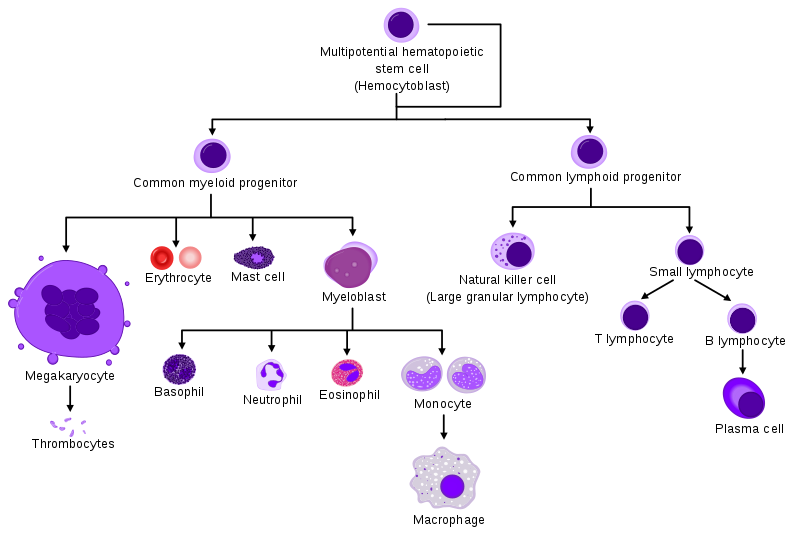 NOTE: 
Malignant transformation occurs in the haemopoietic stem cell or early progenitors.
There is an increased rate of proliferation, reduced apoptosis ( Cell suicide) and a block in cellular differentiation.
Classification of leukemia
Classified by how fast the leukemia progress
Acute leukemia. Involves  abnormal immature blood cells (blasts). They multiply rapidly, so the disease worsens quickly. 
Chronic leukemia.  Involves more mature blood cells. These blood cells replicate or accumulate more slowly and can function normally for a period of time.
Classified  by type of white blood cell affected
Lymphocytic leukemia. Involves  lymphoid cells (lymphocytes), which form lymphoid or lymphatic tissue.
Myeloid leukemia. This type of leukemia affects the myeloid cells. Myeloid cells give rise to red blood cells, white blood cells and platelet-producing cells.
Types of Leukemia
The major types of leukemia are:
Acute lymphoblastic  leukemia (ALL). This is the most common type of leukemia in young children. ALL can also occur in adults but rare.
Acute myeloid leukemia (AML). AML is a common type of leukemia. It occurs in children and adults. AML is the most common type of acute leukemia in adults.
Chronic lymphocytic leukemia (CLL). With CLL, the most common chronic adult leukemia, you may feel well for years without needing treatment.
Chronic myeloid leukemia (CML). This type of leukemia mainly affects adults. A person with CML may have few or no symptoms for months or years before entering a phase in which the leukemia cells grow more quickly.
Risk factors
Previous cancer treatment. Previous chemotherapy and radiation therapy for other cancers have an increased risk of developing certain types of leukemia.
Genetic disorders. Certain genetic disorders, such as Down syndrome, are associated with an increased risk of leukemia.
Exposure to certain chemicals. Exposure to certain chemicals, such as benzene  is linked to an increased risk of some kinds of leukemia.
Smoking. Smoking cigarettes increases the risk of acute myeloid leukemia.
Family history of leukemia.  Inheritance of abnormal gene is high in family lineage
Clinical manifestations:                                                                                                           • Bone marrow suppression                                                                                                   • Bone pain and tenderness                                                                                                                                                                                       • Headache                                                                                                                                    • Nausea  and Vomiting                                                                                                                             • Abdominal discomfort                                                                                                        • Anemia                                                                                                                                    • Frequent infections
Acute lymphoblastic leukemia
Caused by accumulation of lymphoblasts in the bone marrow
Most common malignancy of childhood
Clinical features
1. Bone marrow failure: anaemia(pallor, lethargy, dyspnea),
- neutropenia (fever, malaise, features of mouth, throat, skin, respiratory, perianal or other infections).
- thrombocytopenia (spontaneous bruises, purpura, bleeding gums and menorrhagia)
2) Organ infiltration:
Tender bones, lymphadenopathy, moderate splenomegaly & hepatomegally and meningeal syndrome (headache,nausea,vomiting,blurring of vision and diplopia)
Papilloedema and hemorrhage - due to anemia and leukemic infiltration of the central nervous system.
Fever - Due general hypermetabolic as result of infections
Testicular swelling due to cancer cells infiltration
Signs of mediastinal compression
Diagnosis
History taking &  Physical examination
Blood film examination shows blast cells
Bone marrow test to reveal  characteristics of the cells
Lumbar puncture for CSF-the spinal fluid has an increased pressure and contains leukemic cells
Raised serum uric acid due to increase in WBC and if the patient is already on chemotherapy 
Raised serum lactate dehydrogenase due to the cell destruction if  already on therapy 
Liver and renal function tests
Treatment
Chemotherapy
- Remission induction: Its aim is to rapidly kill most of the tumor cells and get the patient into remission. This is defined as less than 5%blasts in the bone marrow, normal  blood cells and no other signs & symptoms of the disease. 
Treatment
Prednisolone or dexamethasone, vincristine, methotrexate and asparaginase are the drugs usually used.
-Intensification / consolidation: use high doses of multidrug chemotherapy. The doses of chemotherapy are near the limit of patient tolerability and patients may need a great deal of support.
Started after remission is achieved
Purpose is to eliminate remaining leukemic cells that may not be evident
- Maintenance therapy 
Lower doses of the same drug and with  need a great deal of support
Other Treatment;
- Stem cell transplantation
Radiotherapy
This will depend with the condition of the patient and the doctors preference.
Treatment protocols are complex using a wide range of chemotherapeutic agents. This is given up to three years
Nursing Management
Provide Psychotherapy to the child and the guardian
Protect the patient from any infection and report promptly early signs of infection (Approach to nursing care)
Instruct the patient to be free from any injury to avoid bleeding
Adequate rest is  very important  to avoid distress and restlessness
Position- Semfowler’s  or fowlers position due to  difficult in breathing
Observation to detect any internal bleeding from the Small blood vessels
Vital signs including oxygen saturation 
Encourage  rehydration and a balanced diet that is tolerated 
Manage side effects from the chemotherapy
Acute myeloid leukemia
Leukemia characterized by proliferation of myeloid tissue/cells (as of the bone marrow and spleen) and an abnormal increase in the number of granulocytes, myelocytes, and myeloblasts in the circulating blood
Clinical manifestations
Anemia and thrombocytopenia
DIC
Gum hypertrophy and infiltration
Bone pain due to expansion of marrow
hepatosplenomegally
Diagnostic findings
General hematological and biochemical findings similar to those seen in ALL.
Test for DIC (Disseminated intravascular coagulation) is positive
Treatment
Specific therapy: Intensive chemotherapy usually given in four blocks each of approximately one week 
Supportive therapy: Multiple platelet transfusions and replacement of clotting factors with fresh frozen plasma
Stem cell transplantation: used in patients under 65 years old.
Results of therapy in patients over 70 years is poor
Complications
Bleeding 
Infection 
Aneamia related complications
Chronic myeloid leukemia
Excessive development of mature neoplastic granulocytes in the bone marrow
Move into the peripheral blood in massive numbers
Ultimately infiltrate the liver and spleen
Clinical features of CML
Symptoms related to hypermetabolism such as weight loss, anorexia or night sweats
Splenomegally 
Features of anemia such as pallor
Bruising,epistaxis,menorrhagia or hemorrhage
Gout or renal impairment caused by hyperuricaemia
Visual disturbances
priapism
Lab findings
Leukocytosis: A complete spectrum of myeloid cells is seen in the peripheral blood
Normochromic normocytic anemia
Neutrophil alkaline phosphatase is invariably low
Raised serum uric acid
Treatment
Chemotherapy:hydroxyurea to start with 1.0-2.0g/day and a maintenance dose of 0.5-1.5g/day. Busulfan is given to patients who cannot tolerate hydroxyurea.Imatinib has now largely replaced both drugs
Stem cell transplantation
Chronic lymphocytic leukemia
The tumor cell appears to be a relatively mature  B cell with weak surface expression of Ig M or IgD.
Clinical features
Symmetrical enlargement of cervical,axillary or inguinal lymph nodes. The nodes are discrete and non-tender .Tonsillar enlargement may be a feature
Features of anemia due to suppressed RBCs
Sponteneous bruising due to thrombocytopenia
Purpura due to bleeding of tinny blood   of vessels under the skin
Hepatosplenomegally  due to Organ infiltration 
Immunosuppression: bacterial infections but later Viral and fungal infections such as herpes zoster. due to neutropenia
Laboratory findings
Lymphocytosis
Immunophenotyping of the lymphocytes shows surface immunoglobulin M or D.
Normocytic normochromic anemia
Bone marrow aspiration shows lymphocytic replacement of normal marrow elements
Reduced concentrations of serum immunoglobulins
Treatment
Cure is rare and so the approach to therapy is conservative aiming for symptom control rather than normal blood count
Chemotherapy:Chlorambucil 4-6mg/day
Combination therapy: Cyclophosphamide, hydroxodaunorubicin,vincristine,prednisolone and rituximab are used in late stage disease
Corticosteroids:Treat them with prednisolone alone
Radiotherapy 
Immunoglobulin replacement
Stem cell transplantation
LEUKOPENIA
Leukopenia, a condition in which there are fewer leukocytes than normal
Results from neutropenia (diminished neutrophils) or lymphopenia (diminished lymphocytes)  due to decreased production of neutrophils or increased destruction of these cells.
Causes of neutropenia
1. Decreased Production of Neutrophils
• Aplastic anemia, due to medications or toxins
• Metastatic cancer, lymphoma, leukemia
• Myelodysplastic syndromes
• Chemotherapy
• Radiation therapy
2. Increased Destruction of Neutrophils
• Hypersplenism
•Medication induced*
• Immunologic disorders (eg, systemic lupus  erythematosus)
•Viral disease (eg, infectious hepatitis, mononucleosis)
• Bacterial infections
Thrombocytopenia
Disorder of decreased platelets of below 150,000
Causes
Low production of platelets
Increased breakdown of platelets

Symptoms
Bruising
Nosebleeds
Petechiae (pinpoint microhemorrhages)
Types of Thrombocytopenia
1. Immune Thrombocytopenic Purpura
Abnormal destruction of circulating platelets
Autoimmune disorder
Destroyed in hosts’ spleen by macrophages
2. Thrombotic Thrombocytopenic Purpura
d agglutination of platelets that form microthrombi
3. Heparin-Induced Thrombocytopenia (HIT)
Associated with administration of heparin
Develops when the body develops an antibody, or allergy to heparin
Heparin (paradoxically) causes thrombosis
Immune mediated response that causes intense platelet activation and release of procoaggulation particles.
Clinical features
Thrombocytopenia
Possible thrombosis after heparin therapy
N/B: Can be triggered by any type, route or amount of heparin
Treatment is Based on cause
Corticosteroids
Plasmaphoresis
Splenectomy
Platelet transfusion
HEREDITARY COAGULATION DISORDERS
Haemophilia A is caused by factor VIII deficiency
Haemophilia B(christmas disease) is caused by factor IX deficiency
Both are recessive disorders caused by a deficiency or absence of coagulation factors VIII (FVIII) and IX (FIX), respectively.
VON WILLEBRAND DISEASE
There is either a reduced level or abnormal function of VWF resulting from a point mutation or major deletion
VWF is produced in endothelial cells and megakaryocytes. It has two roles:
It promotes platelet adhesion to damaged endothelium
It’s the carrier molecule for factor VIII protecting it from premature destruction
LYMPHOMAS
Caused by malignant lymphocytes that accumulate in lymph nodes and cause the clinical features of lymphadenopathy
They may spill over into blood (leukemic phase) or infiltrate organs outside the lymphoid tissue
Classification of Lymphomas
Classified into hodgkin’s and non-hodgkin’s lymphoma and this is based on the presence of Reed-sternberg cells in Hodgin’s lymphoma
Hodgkin’s disease
RS cell is of B-lymphoid lineage found in the diseased tissue
Epstein –Barr virus genome has been detected but its role in pathogenesis is unclear
Present at any age but is rare in children
Typically, the disease is localized initially to a single peripheral lymph node region and subsequent progression by contiguity within the lymphatic system. Retroperitoneal nodes are also involved(CT scan.)
Clinical features
Painless, non-tender, asymmetrical, firm, discrete and rubbery enlargement of superficial lymph nodes. Cervical, axillary and inguinal nodes are involved.
Hepatosplenomegally
Fever
Pruritus
Alcohol induced pain
Weight loss, profuse sweating, weakness, fatigue, anorexia and cachexia.
Laboratory findings
The distinctive RS cell is diagnostic
Normochromic normocytic anemia is most common. Bone marrow involvement is unusual in early disease but if it occurs, bone marrow failure develops with leucoerythroblastic anemia
Neutrophilia and eosinophilia 
Lymphopenia  and loss of cell-mediated immunity
ESR is raised
Serum lactate dehydrogenase (SLD) is raised
Treatment
Radiotherapy, chemotherapy or a combination of both
Incase of recurrence, give high chemotherapeutic doses
Stem cell transplantation
NON-HODGKIN’S LYMPHOMA
The etiology of the majority of cases is unknown although infectious agents are an important cause in particular subtypes
Commonly of B-cell origin
Classification of Non-Hodgkin”s Lymphoma
Low, intermediate and high grade non-hodgkin’s lymphoma
Low grade disorders are relatively indolent, respond well to chemotherapy but are very difficult to cure whereas high-grade lymphomas are aggressive and need urgent treatment but are often curable.
Multiple Myeloma
This is the most common. It affects plasma cells. These are white blood cells  that help fight infection and disease. In multiple myeloma, cancerous plasma cells push out normal, healthy ones and destroy or weaken your bones.
THANKYOU !!!!!!!!